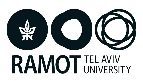 תופעת השלכת
פעילויות רב גילאיות (א-ו)
ד"ר מירי דרסלר
המרכז לחינוך מדעי וטכנולוגי, אוניברסיטת תל-אביב
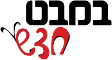 מקור התמונה: pixabay
[Speaker Notes: יחידת ההוראה הרב –גילאית עוסקת בתופעת השלכת החל מהרמה התופעתית ואז לרמה של חקר התופעה. הנושא מתאים לשכבות הגיל השונות: עונות השנה בכיתות א-ב, העלים וצרכים חיוניים של עלים (כיתה ג), הפרדת חומרים כיתה ג), קפיאת עלים (כיתה ד), השפעת חיפוי הקרקע על ידי עלי שלכת (כיתות ה בהקשר לקרקע), השפעת תאורת אור על תופעת השלכת (כיתה ו, בהקשר לאור) וכן תופעת התרדמה כהתאמה  לתנאי מזג האוויר.]
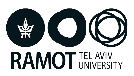 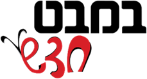 תוכן עניינים
תופעת השלכת (סרטון), שקופית 3
שלכת: סיעור מוחות, שקופית 4
שלכת בשפה העברית, שקופית 5
נשירים וירוקי עד, שקופיות 9-6 
שאילת שאלות, שקופיות 11-10 
תצפיות בתופעת השלכת, שקופיות 17-12 
הסבר תופעת השלכת, שקופית 19
צבעי השלכת, שקופיות 21-20
חקר 1: שלכת וחיפוי קרקע, שקופיות 28-22
חקר 2: השפעת תאורה על תופעת השלכת, שקופית 29 
יצירה בעלי שלכת, שקופית 30
בכל מקום שלא צוין מקור התמונות, הן צולמו על ידי מירי דרסלר והן חופשיות לשימוש
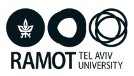 תופעת השלכת
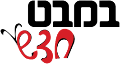 [Speaker Notes: מקרינים את הסרטון. בסרטון מוצגת תופעת השלכת. לאחר ההצגה עורכים שיח סביב שאלות כגון: איזו תופעה מוצגת סרטון? מי ראו את התופעה הזו? באילו עונות בשנה רואים את התופעה הזו? מה מאפיין את התופעה הזו?]
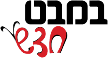 שלכת
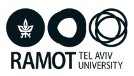 מה אומרת לכם המילה שלכת?
סיעור מוחות:
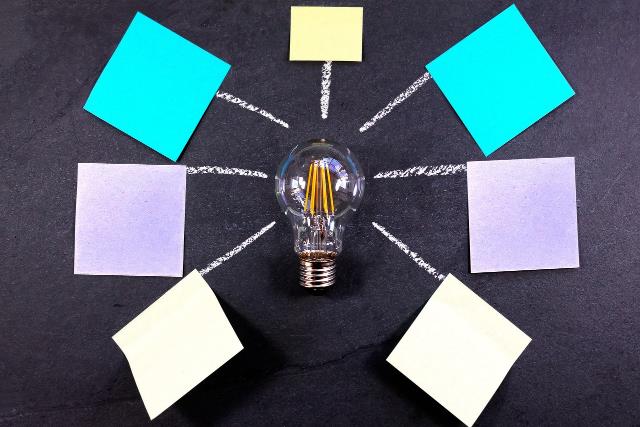 מקור התמונה: pixabay
[Speaker Notes: עורכים בירור להבנת משמעות המושג שלכם באמצעות סיעור מוחות. מציירים על הלוח תרשים של "שמש" ורושמים את המשמעויות שהתלמידים מעלים. לדוגמה: עלים יבשים, עלים צהובים /כתומים / אדומים, עונות הסתיו והחורף (סימנים), עצים ללא עלים.]
שַׁלֶּכֶת: קצת עברית
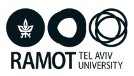 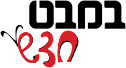 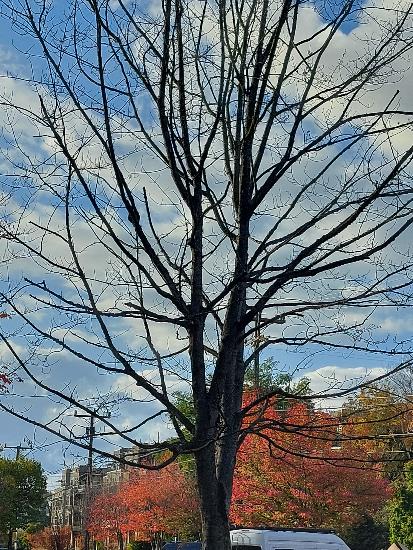 שלכת היא תופעה טבעית של נשירת עלים
מליאה או חלקית מעצים ושיחים מסוימים.
שם הפועל (מילים נרדפות):
להשיר עלים
להשיל עלים
להשליך עלים
ליפול (באנגלית fall)

מה משותף לכל הפעולות האלה?
[Speaker Notes: המשותף לכל הפעולות: ניתוק עלים מהענפים ונפילתם לקרקע.  יחידה זו עוסקת בתופעת השלכת שמתרחשת בעונות הסתיו והחורף. בארצנו מוכרת גם תופעה של שלכת קיץ (לדוגמה, רותם המדבר) כצורת התאמה לתנאים של יובש.]
נשירים וירוקי עד
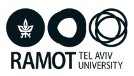 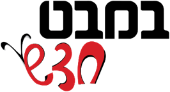 שלכת היא אחד ממאפייני הסתיו והחורף.
בישראל תופעת השלכת נפוצה פחות.
עצים שעומדים בשלכת נקראים: עצים נשירים
עצים שאינם עומדים בשלכת נקראים: עצים ירוקי עד
[Speaker Notes: עורכים המשגה למושגים: עצים נשירים ועצים ירוקי עד.]
נצא לסיור וירטואלי בשמורת אודם (רמת הגולן)
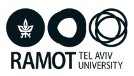 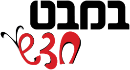 שמורת יער אודם היא שמורת היער הגדולה ביותר באזור הגולן.
בסתיו ובחורף בצמחים כמו:
האלה הארצישראלית, אלון התולע, הלִבְנֶה הרפואי, העוּזרָר הקוצני 
והעוזרר החד גלעיני – בכולם צבע העלים משתנה והעלים נושרים.

נצא לסיור וירטואלי בשמורת אודם בעונת הסתיו באמצעות סרטון.
שימוש לב לסימני השלכת בשמורה.

                                   לצפייה בסרטון הקליקו כאן
[Speaker Notes: מומלץ להקרין את הסרטון על שמורת אודם שברמת הגולן בעונת הסתיו (די להקרין את 5 הדקות האחרונות). הסרטון מזמן התרשמות ממראה העצים בעונה זו (חלקם עומדים בשלכת או שנמצאים בשלכת חלקית וחלקם ירוקי עד). יש להסב את תשומת לב התלמידים לעלי השלכת שנאספים על הקרקע, לעצים הנשירים ולעצים ירוקי העד. מומלץ להציג לתלמידים את התמונות של ארבעת הצמחים ששמם מופיע בשקופית (שימו לב: יש קישורים).]
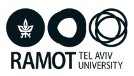 עצי פרי נשירים בישראל
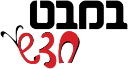 שקד מצוי באביב                                       אפרסק באביב
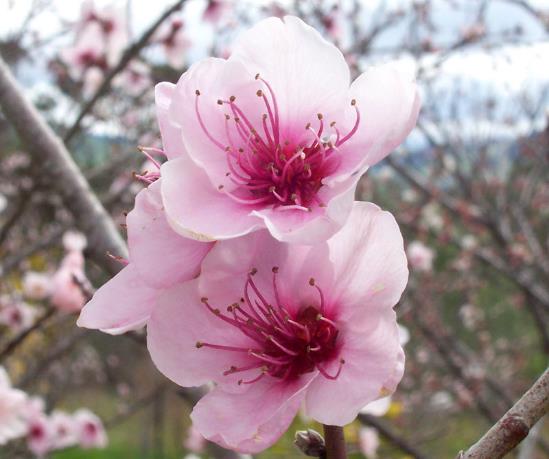 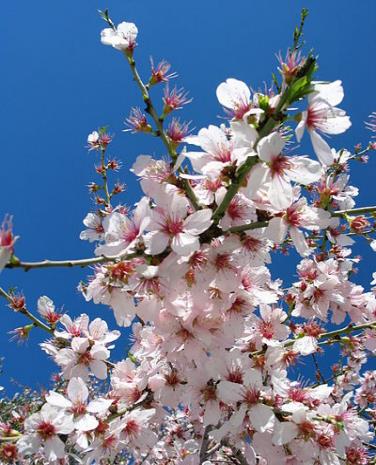 [Speaker Notes: עצי השזיף, השקד, האפרסק, התפוח, המשמש, הדובדבן, אגס, נקטרינה – כולם עצים נשירים. כולם פורחים בתקופה חסרת העלים שלהם (ניצני הפרחים מלבלבים בראשית עונת האביב).]
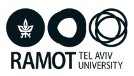 עץ בארבע עונות השנה
מקור: ויקיפדיה
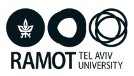 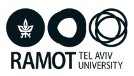 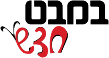 [Speaker Notes: מקרינים את התמונה ומבקשים להתאים את מופע העץ לעונה המתאימה. ימין למעלה: קיץ, ימין למטה: חורף, שמאל למטה: סתיו, שמאלה למעלה: אביב.]
מה אנו רוצים לדעת על שלכת? (א-ד)
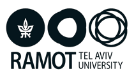 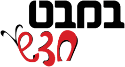 נסחו שאלות בעזרת מילות שאלה כמו:
מהי ...?
מי ...?  
מתי...?
היכן ...?
מדוע / למה ...?
מילת שאלה אחרת
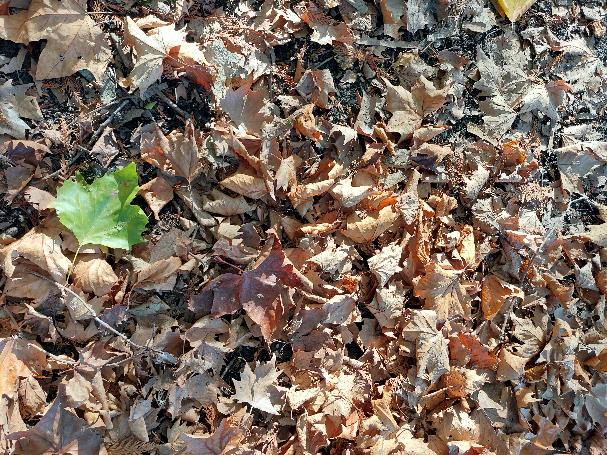 [Speaker Notes: בעקבות המפגש עם התופעה מומלץ לעורר את הסקרנות של התלמידים לשאול שאלות להבנה ולהרחבת הידע על התופעה. דוגמאות: מהי תופעת השלכת? מי עומד בשלכת? מתי עצים עומדים בשלכת? מדוע/למה עצים משירים את עליהם?  היכן יש שלכת? – מומלץ לבקש מהתלמידים להשיב על השאלות בעזרת מקורות מידע. בשקופית הבאה מופיע מידעון.]
מה אנו רוצים לדעת על תופעת  השלכת? (ה-ו)
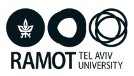 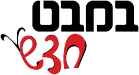 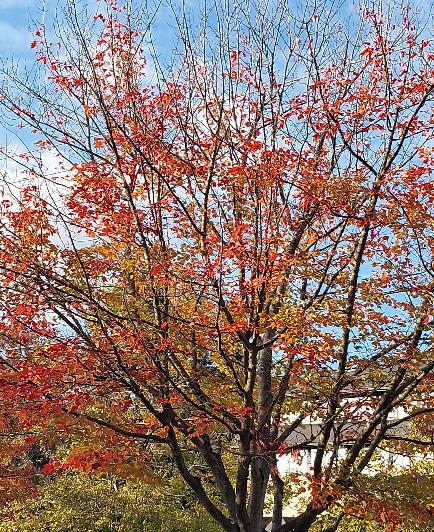 נסחו שאלות בעזרת מילות השאלה כמו:
מה גורם...?
מהו הקשר בין ...?
מהו ההבדל בין ...?
מהי ההשפעה של ...?
מהו ההסבר ל.... ?
באילו תנאים ...?
מילת שאלה אחרת.
[Speaker Notes: בעקבות המפגש עם התופעה מומלץ לעורר את הסקרנות של התלמידים לשאול שאלות להבנה ולהרחבת הידע על התופעה. בכיתות ה-ו חשוב ללמד לנסח שאלות מורכבות יותר ואשר התשובה להן מצריכה שימוש במיומנויות חשיבה מסדר גבוה.  דוגמאות: מה גורם לתופעת השלכת? מה הקשר בין אורך היום לבין תופעת השלכת? מהו ההבדל בין עלי שלכת לעלים ירוקים? מהי ההשפעה של הטמפרטורה על השלת עלים? מהו ההסבר לתופעת השלכת? באילו תנאים תתרחש תופעת השלכת?    - את התשובות לשאלות יוכלו התלמידים לקבל באמצעות ביצוע הפעילות בשקופיות 18-16]
תצפיות בתופעת השלכת
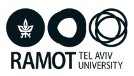 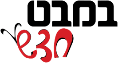 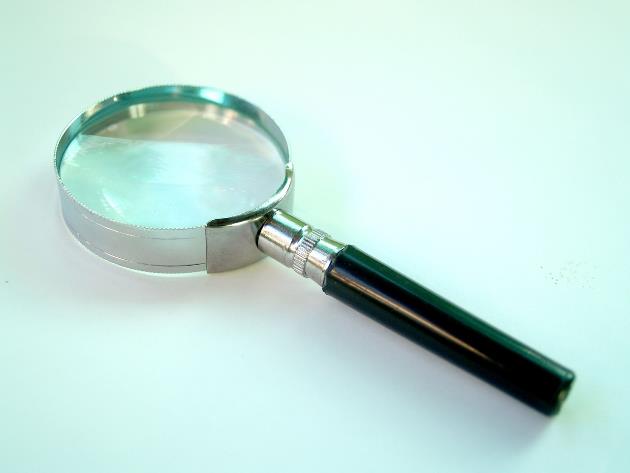 [Speaker Notes: בחלק זה התלמידים מוזמנים לתצפיות בתופעת השלכת.]
תצפית 1: נשירים וירוקי עד (א-ג)
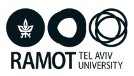 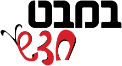 סיירו בסביבה הקרובה (חצר בית הספר, גינה ציבורית, שדרה, פארק, חורשה, יער) וזהו:
עצים / שיחים  נשירים
עצים / שיחים ירוקי עד

בררו: האם העץ / שיח הוא צמח בר או צמח תרבות (נטעו אותו בני האדם).
במידת האפשר בררו את שם העץ / שיח.
צלמו דוגמאות של עצים / שיחים נשירים  ושל עצים / שיחים ירוקי עד.
[Speaker Notes: מטרת הסיור: זיהוי עצים נשירים ועצים ירוקי עד בסביבה. תופעת השלכת בעצי הבר בישראל נפוצה פחות בהשוואה לארצות הקרות שנמצאים באזורי אקלים ממוזג ואקלים קוטבי (באירופה ובצפון אמריקה) – דולב, אלון התבור, צפצפה, עוזרר. מאידך, קיימים מינים רבים של עצי תרבות שעומדים בשלכת בעונת הסתיו והחורף (אפרסק, תפוח, אזדרכת, מכנף נאה). אפשר לזהות את שמות העצים באמצעות אפליקציית גוגל לנסGoogle Lens  שמסוגלת לצלם ולזהות צמחים. את האפליקציה יש להוריד לטלפון חכם. מצלמים את הצמח ותוך שניות מקבלים מידע על הצמח. באמצעות האפליקציה ניצן לזהות גם שמות של חפצים.]
תצפית 2: מה מאפיין עלי שלכת?
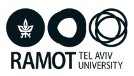 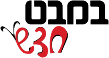 חפשו בסביבה הקרובה עץ/שיח נשיר. אספו מהקרקע 2-3  עלים שנשרו. 
     במידה ויש על העץ עלים טריים, קטפו בזהירות 2-3 עלים.
בדקו בעלים את התכונות הבאות: 
      צבע / צבעים
      מרקם
      פרירות (ניתן לרסק אותו בקלות)
      מים (האם ניתן לסחוט מים מהעלה)
      תכונה אחרת
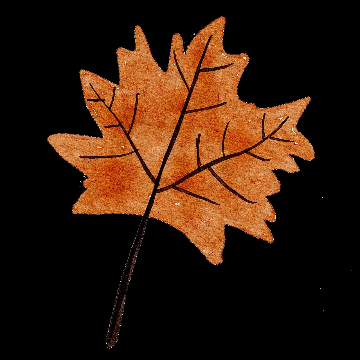 מקור התמונה: pixabay
[Speaker Notes: מטרת התצפית היא לאפיין את עלי השלכת שנשרו על הקרקע. האפיון נעשה בהשוואה לעלים ירוקים (טריים). מומלץ לערוך את ההשוואה בין עלה שנשר לבין עלה ירוק שעדין נמצא על העץ. עלי השלכת יבשים, לעתים מקומטים, צבעם חום-צהוב- כתום-אדום, ניתן לפורר/לרסק אותם בקלות, הם דקיקים יותר בהשוואה לעלים הירוקים. את תוצאות הבדיקה מומלץ לארגן בטבלה (ראו דוגמה בעמוד הבא) ולהסיק מסקנה מתוך הטבלה. הפתרון מופיע בשקופית 16. את התצפית מומלץ לעשות בקבוצות קטנות (3-2 תלמידים). כל קבוצה מבטאת חזרה על הניסוי. כמו כן, חשוב שהבדיקה תיעשה על מספר עלים ולא על עלה אחד כדי להבטיח שהממצאים אינם מקריים והם חוזרים על עצמם (ריבוי פריטים).]
טבלה לארגון נתונים
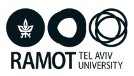 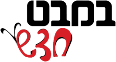 במה שונה עלה שלכת מעלה טרי?
[Speaker Notes: דוגמה לטבלה קבוצתית לארגון נתונים. מומלץ להקרין את הטבלה על לוח לבן ולכתוב את הממצאים של כל הקבוצות במשבצות המתאימות. הדיווח של כל קבוצה מבטא חזרות בתצפית.]
טבלה לארגון נתונים - פתרון
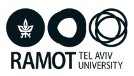 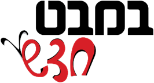 במה שונה עלה שלכת מעלה טרי?
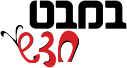 מיון עלים (כיתות א-ב): במבט מקוון
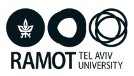 [Speaker Notes: הפעילות מזמנת תרגול של פעילות המיון. שיוך עלים לקבוצת המיון המתאימה.]
מדוע צבע העלים משתנה    ומה גורם לנשירתם? (ד-ו)
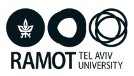 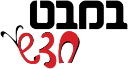 [Speaker Notes: לפני שניגשים למצוא תשובה לשאלה, מומלץ להציג את הסרטון להמחשת התופעה של נשירת העלים. מומלץ לברר את הידע המוקדם של התלמידים.]
הסבר תופעת השלכת
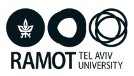 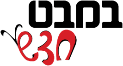 היכנסו לאנציקלופדיית אאוריקה בקישור הבא 
קראו את קטע המידע.
צפו בסרטון הראשון (מתורגם) על הסבר התופעה.

שאלות
מהו הגורם העיקרי לתופעת השלכת בעונות הסתיו והחורף?
מהו הקשר בין אורך היום בסתיו ובחורף לבין תופעת השלכת?
מדוע תופעת השלכת באירופה יותר נפוצה בהשוואה לישראל?
איזו תועלת יש לעצים הנשירים שמשילים את עליהם בעונות הסתיו והחורף?
תופעת השלכת היא דוגמה של התאמה לסביבה – הסבירו: מדוע?
[Speaker Notes: תשובות:
התקצרות אורך היום.  
בסתיו ובחורף אורך היום מתקצר. לעצים יש מנגנון חישה שמזהה את השינויים הללו. במקום של חיבור הפטוטרת של העלה לענף מתחיל תהליך שחוסם מעבר של חומרים אל העלה. העלה לא מקבל מים וחומרי הזנה מהעץ והעץ לא מקבל את הסוכרים שנוצרו בעלה בתהליך הפוטוסינתזה. הכלורופיל (הצבען הירוק) הדרוש לתהליך הפוטוסינתזה מתחיל להתפרק (לא נוצרים סוכרים והעלה מת מחוסר מזון ומים) וכעבור זמן מה העלים ניתקים מהענפים ונושרים מטה. 
אירופה צפונית לישראל. בעונת הסתיו והחורף הימים קצרים יותר באירופה בהשוואה לישראל. בעונת הסתיו והחורף הטמפרטורה נמוכה יותר באירופה בהשוואה לישראל. העצים באירופה מתמודדים בחורף עם תנאים יותר קשים בחורף (אורך יום קצר – פחות פוטוסינתזה, וטמפרטורות נמוכות מאוד).
אם העצים לא היו משירים את העלים שלהם אז העלים היו קופאים ונהרסים בגלל הטמפרטורות הנמוכות ואז העצים היו צריכים להשקיע הרבה אנרגיה כדי לתקן את העלים שנפגעו וכדי להגן על העלים מפני קפיאה. השרת העלים חוסכת לעצים אנרגיה רבה. העצים נכנסים לתרדמת חורף וכך הם שורדים את העונה הקרה.
תופעת השלכת היא דוגמה של תרדמת חורף של עצים. בזמן התרדמה הפעילות של העצים נמוכה וכך הם חוסכים באנרגיה שדרושה לקיומם. תרדמה של יצורים חיים היא אחת ההתאמות שמאפשרת להם להתמודד עם תנאי הסביבה ולשרוד בה.]
צבעי השלכת (ג-ד)
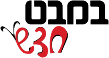 מקור התמונה: pixabay
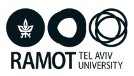 [Speaker Notes: בתהליך המוות של העלים הם הופכים מירוקים לצהובים, כתומים ואדומים. מהו ההסבר לתופעה זו שידועה בשם צבעי שלכת. הכלורופיל הירוק הוא הצבען (פיגמנט) העיקרי בעלים.  קיימים גם צבענים צהובים וכתומים אבל לרוב אין רואים אותם משום שהצבען הירוק משתלט. כאשר הכלורופיל מתפרק הוא מפסיק למסך על הצבענים האחרים ואז ניתן לראות גם אותם.  מדי פעם ניתן לראות גם עלים בגוונים כהים יותר של אדום-סגול.  צבענים אלה נוצרים מתוצרי הפירוק של הכלורופיל ומהסוכרים שהצטברו בעלים.]
הפרדת צבענים מהעלים (ג-ד)
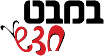 ציוד וחומרים: עלים ירוקים, אלכוהול רפואי, בלנדר, כוסות שקופות,
רצועות של נייר סופג (5 סנטימטרים).

הנחיות (הדגמה)
שמים כוס דחוסה של קרעי עלים בבלנדר.
מוסיפים אלכוהול (50 סמ"ק).
מרסקים את העלים.
מוזגים את התערובת (רסק עלים וכוהל) ולכוסות שקופות (עד לרבע מנפח הכוס).
טובלים את הקצה של רצועות נייר הסופג בתערובת.
צופים במתרחש.
מתארים: מה קרה?
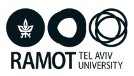 [Speaker Notes: הפרדת צבענים (פיגמנטים) נעשית בשיטה שנקראת כרומטוגרפיה. בשיטה זו מפרידים בין חומרים שנמצאים בתמיסה. ההפרדה נעשית באמצעות תכונה מבדילה של מידת ההתמוססות של החומרים בממס ומידת ההיספגות והתנועה בניר הסופג. חומרים שמתמוססים היטב בממס ינועו במהירות גדולה יחסית בהשוואה לחומרים שקצב התמוססותם קטנה יותר.  בניסוי הנוכחי האלכוהול הוא הממס. מכיוון שרוסקו עלים ירוקים הצבענים שיתגלו הם הכלורופיל (ירוק), ופיגמנטים צהובים/כתומים  שנמצאים בעלים הירוקים. הפיגמנטים הסגולים/אדומים נוצרים בעלי השלכת לאחר התפרקות הכלורופיל והם אינם נמצאים בעלים הירוקים.]
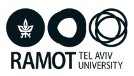 חקר 1: חיפוי קרקע בעלי שלכת (ה-ו)
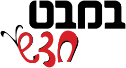 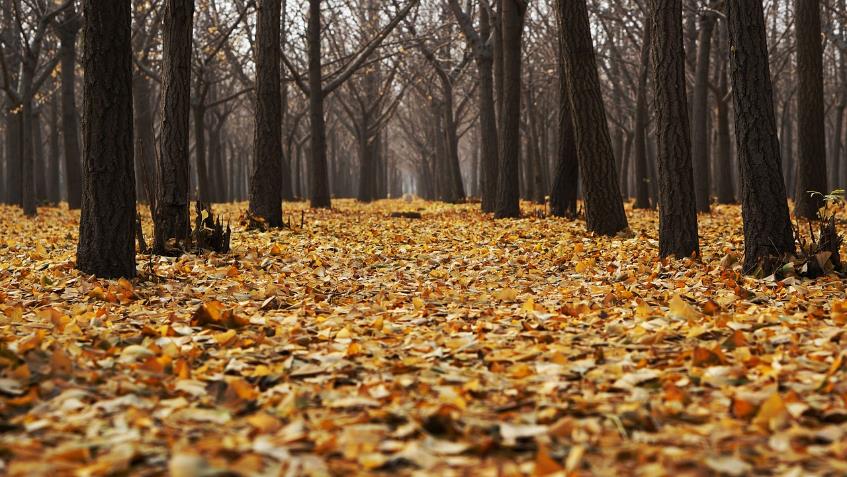 מקור התמונה: pixabay
[Speaker Notes: פרק זה עוסק בחשיבות שיש לעלי השלכת המחפים את הקרקע בהקשר לשמירה על לחות הקרקע והטמפרטורה. חשיבות נוספת היא העשרת הקרקע בחומרי הזנה כתוצאה של התפרקות העלים (מָחזור חומרים בטבע). הקשר בין חיפוי הקרקע לבין הלחות וטמפרטורת הקרקע נלמד באמצעות תהליך החקר המדעי. בכיתה ה, הפעילות מומלצת בהקשר לנושא קרקעות, בכיתה ו בהקשר של יחסי גומלין בין הצמחים לסביבתם.]
חיפוי קרקע בעלי שלכת
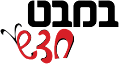 חיפוי קרקע הוא השכבה החיצונית שמכסה אותה. 
באופן טבעי, העלים שנושרים והצמחים שמתייבשים מחפים את הקרקע. 
מדוע חיפוי הקרקע חשוב?

הציעו השערות.
הציעו דרכים לבדיקת ההשערות.
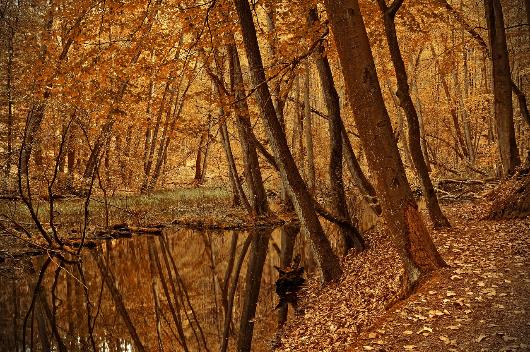 מקור התמונה: pixabay
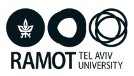 [Speaker Notes: חיפוי קרקע הוא השכבה החיצונית שמכסה אותה. באופן טבעי, העלים שנושרים והצמחים שמתייבשים מחפים את הקרקע. מדוע חיפוי הקרקע חשוב?
חיפוי הקרקע מגן עליה מפני התחממות והתאדות של מים. חיפוי קרקע שמקורו בצמחים תורם גם לדישון הקרקע לאחר התפרקותו. 
לאחר הסבר המושג חיפוי קרקע מבקשים מהתלמידים לשער (על בסיס ידע אישי) איזו השפעה יש לחיפוי הקרקע על הצמחים. לאחר העלאת ההשערות להציע דרך לבדיקת כל השערה. בשקופיות הבאות מוצג תהליך חקר של שאלת החקר הבאה: מהי ההשפעה של חיפוי הקרקע על ידי עלים על לחות וטמפרטורת הקרקע?]
שאלת החקר: מהי ההשפעה של חיפוי הקרקע בעלי שלכת על לחות וטמפרטורת הקרקע?
ציוד וחומרים לקבוצה
2 כלים נמוכים עם פתח רחב, באותו גודל, מאותו חומר ובאותו צבע 
קרקע גינה, מד לחות קרקע, מד טמפרטורה, כוס, מים
עלים יבשים
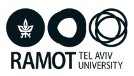 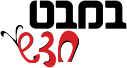 מהלך הניסוי
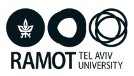 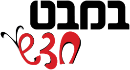 ממלאים את שני הכלים באותו סוג קרקע ובאותה כמות.
מוזגים כמות מים שווה בכל עציץ (כוס).
מודדים בעזרת מד לחות את לחות הקרקע בעומק של 10 סנטימטרים בשני העציצים.  
מודדים בעזרת מד טמפרטורה את טמפרטורת הקרקע בעומק של 10 סנטימטרים בשני העציצים.  
רושמים בטבלה (בשקף הבא, בדיקה 1) את התוצאות של המדידות.  
מניחים את שני הכלים בשמש.
עורכים עוד שתי מדידות בהפרש של שלושה ימים.
[Speaker Notes: מחלקים את הכיתה לקבוצות. ביצוע הניסוי בקבוצות חשוב לחזרות. כל קבוצה מבצעת את הניסוי על פי ההנחיות.]
ארגון תוצאות המדידה
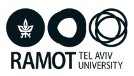 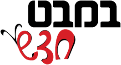 מסקנות הניסוי
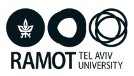 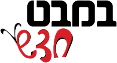 באיזה כלי נשמרה לחות גבוהה יותר בקרקע?  
באיזה כלי הטמפרטורה בקרקע הייתה הגבוהה ביותר?  
מה למדתם מהניסוי (מסקנת הניסוי).
כתבו הסבר: איזו חשיבות יש לעלי השלכת שמכסים את הקרקע?
[Speaker Notes: תשובות:
העציץ עם חיפוי העלים
בעציץ ללא חיפוי העלים
ככול שהטמפרטורה בקרקע גבוהה יותר, הלחות נמוכה יותר (הטמפרטורה משפיעה על ההתאדות)
חיפוי קרקע בעלים שומר על לחות הקרקע.
שמירה על לחות הקרקע. חשיבות נוספת שלא נבדקה בניסוי זה הוא דישון הקרקע באמצעות התפרקות העלים.]
חושבים מדע
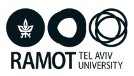 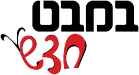 מה הייתה מטרת הניסוי?
מה היה הגורם המשפיע בניסוי?
מה היו שני הגורמים המושפעים בניסוי?
מה היו הגורמים הקבועים בניסוי?
מדוע רק כלי  אחד כוסה בעלי שלכת?
מדוע חשוב היה לערוך את הניסוי במספר קבוצות?
[Speaker Notes: תשובות:
מטרת הניסוי הייתה לבדוק את ההשפעה של חיפוי העלים על לחות הקרקע ועל הטמפרטורה בקרקע.
חיפוי הקרקע בעלים יבשים.
לחות הקרקע וטמפרטורת הקרקע
כמות הקרקע, סוג הקרקע, מיקום הכלים, עומק המדידה בקרקע, גודל וצורת הכלים, החומר שממנו עשויים הכלים.
הכלי שלא כוסה בעלים יבשים הוא הביקורת של הניסוי.
עריכת הניסוי על ידי מספר קבוצות משמעותה חזרות בניסוי. אי אפשר להסיק מסקנה מתוצאות של ניסוי אחד מחשש שמדובר בתוצאה שגויה. חשוב להראות שהתוצאות חוזרות על עצמן.]
חקר 2: השפעת תאורה על תופעת השלכת
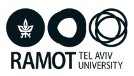 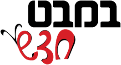 באזורים עירוניים ניתן לראות עיכוב בתופעת השלכת של עצים הממוקמים סמוך לתאורת רחוב.  קראו על כך בקישור.
מומלץ לערוך תצפיות על עצים  נשירים שגדלים ליד תאורת רחוב ועל אותו מין של עצים נשירים שמרוחקים מהתאורה.
ערכו את התצפיות על העצים הללו פעם בשבוע במשך חודש.
תכננו: מה תעשו בתצפית? מה תמדדו / תספרו?
ארגנו את הנתונים בטבלה
הסיקו מסקנה והסבירו אותה.
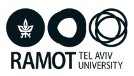 יצירה עם עלי שלכת
יצירת הדפסים מעלים: קישור
הכנת מובייל מעלים: קישור
הכנת קישוטים מעלים: קישור
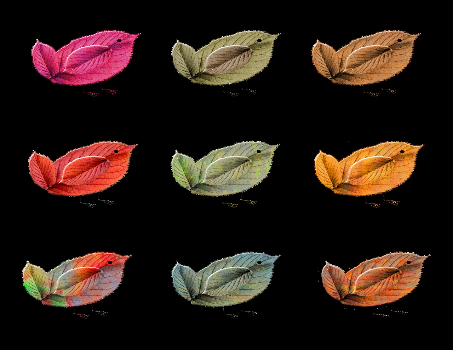 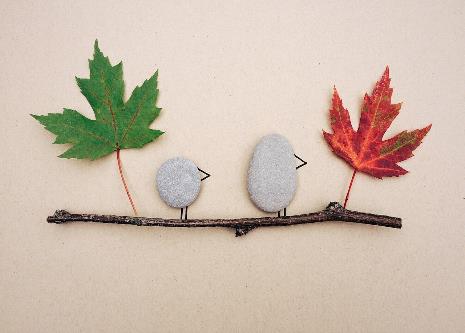 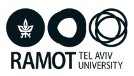 תם ולא נשלם
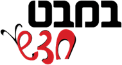 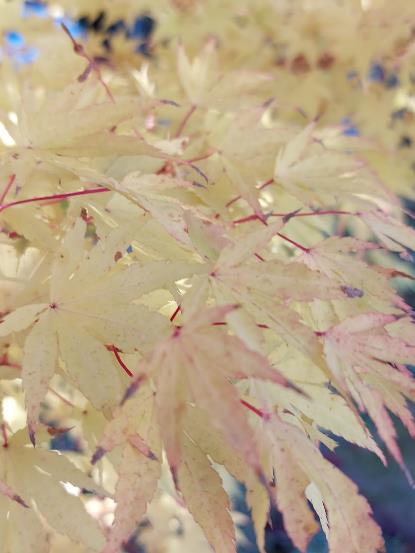 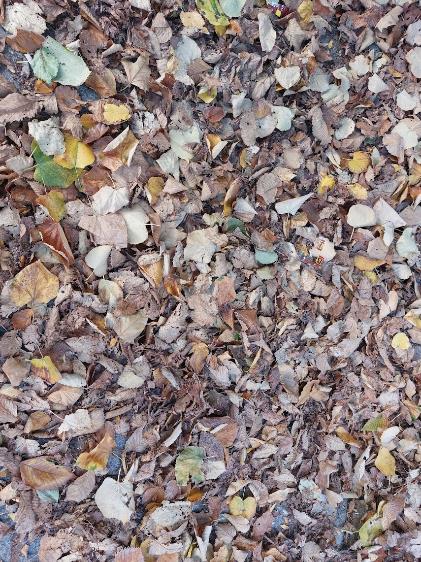 [Speaker Notes: התמונות צולמו על ידי מירי דרסלר בעיר סיאטל, ארה"ב]